TIPOS DE OBJETIVOS
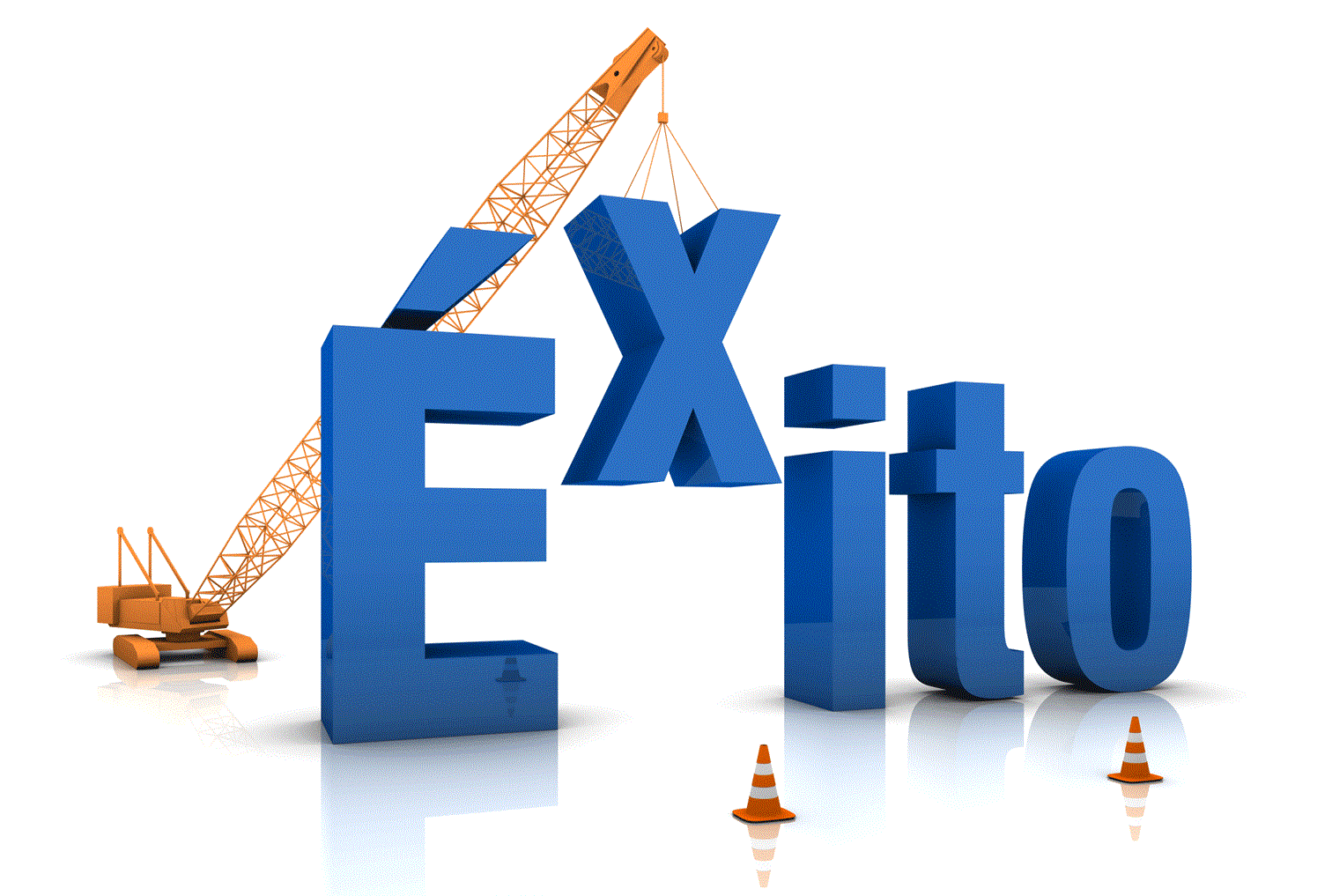 Existen diferentes tipos de objetivos en una empresa, los cuales pueden ser clasificados de acuerdo a su naturaleza, jerarquía y alcance de tiempo.
Los objetivos se clasifican en: a) Objetivos genéricos
También conocidos como objetivos genéricos, son objetivos basados en expresiones generales o genéricas. Algunos ejemplos de objetivos generales o genéricos son:
ser la empresa líder del mercado.
incrementar las ventas.
aumentar los ingresos.
generar mayores utilidades.
obtener una mayor rentabilidad.
lograr una mayor participación en el mercado.
ser una marca líder en el mercado.
ser una marca reconocida en el mercado.
aumentar el número de vendedores.
aumentar el número de activos.
crecer.
sobrevivir.
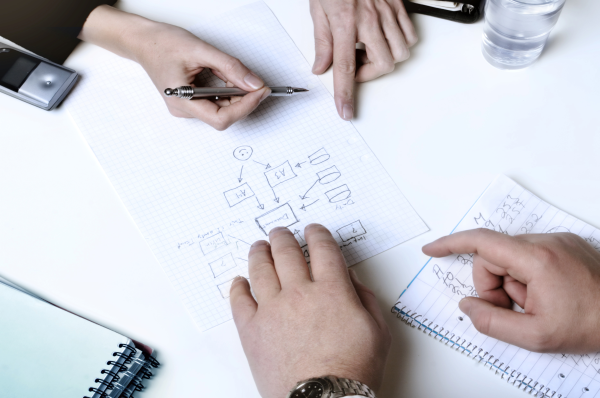 b. Objetivos específicos
Son objetivos concretos expresados en términos de cantidad y tiempo. Los objetivos específicos son necesarios para alcanzar los objetivos generales. Algunos ejemplos de objetivos específicos son:

incrementar las ventas mensuales en un 20%.
vender 10 000 productos antes de finalizar el año.
generar utilidades mayores a US$20 000 para el próximo periodo.
obtener una rentabilidad anual del 25%.
lograr una participación de mercado del 20% para el segundo semestre del año.
producir un rendimiento anual del 14% sobre la inversión.
aumentar la eficiencia de la producción en un 20% para el próximo año.
triplicar la producción antes de acabar el periodo.
aumentar el número de trabajadores de 10 a 12 en un mes.
reducir el nivel de ausentismo de los trabajadores en un 5% antes de finalizar el año.
adquirir 2 nuevas maquinarias para el segundo semestre.
abrir 3 nuevos locales comerciales para el primer trimestre del próximo año.
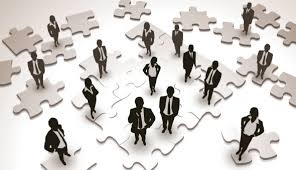 c. Objetivos operacionales
Son objetivos que se dan a nivel de operaciones. Comprenden las tareas o actividades de cada área. Son formulados por los gerentes de áreas o los administradores. Normalmente son específicos y de corto plazo. Se establecen en función de los objetivos tácticos.
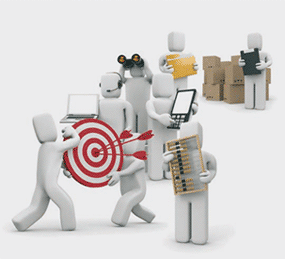 De acuerdo a su alcance de tiempo, los objetivos se clasifican en:

a. Objetivos de largo plazo

Se formulan generalmente para un periodo de cinco años y tres como mínimo.

b. Objetivos de mediano plazo

Se formulan generalmente para un periodo de uno a tres años.

c. Objetivos de corto plazo

Se formulan generalmente para un plazo no mayor de un año.
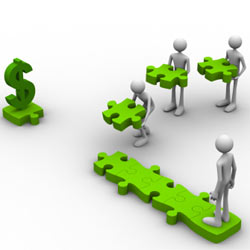